Introduction to IT
IT – Information Technology
IT - definition
Everyone knows what information is…
A bit formalized:
Data: a set of specific values, e.g. 0010010011
Information: what we interpret data as repre-senting, given a specific context
A sequence of 0 and 1 might be interpreted as a text, an image, music, video etc..
A computer on works on binary data: 0’s and 1’s.
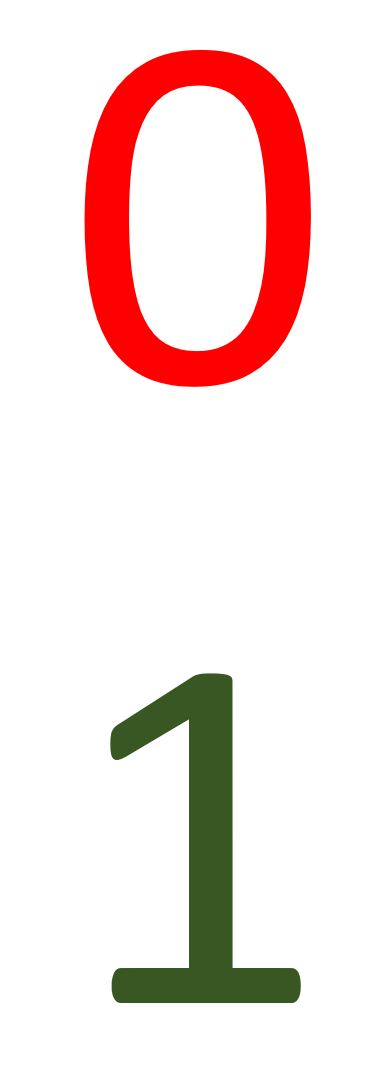 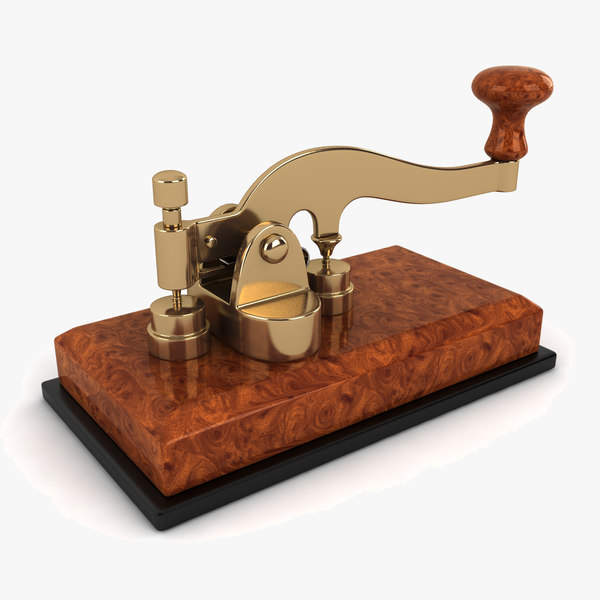 Information
We produce information in order to communicate
We want to communicate
With our (future) selves
With other humans
With computer systems
Across space and time
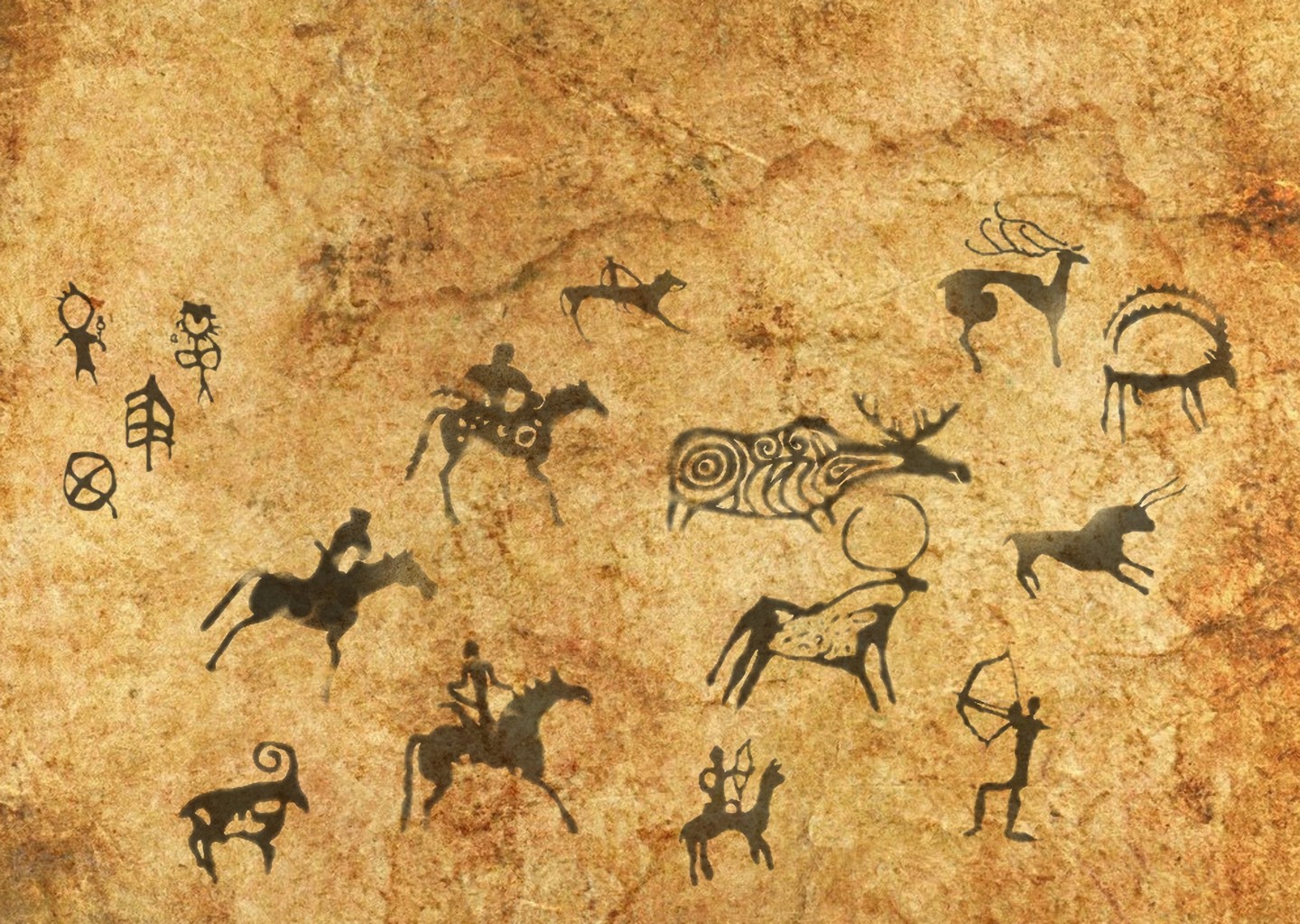 Information
Our ability to communicate complex information enables us to create culture, and preserve knowledge across generations
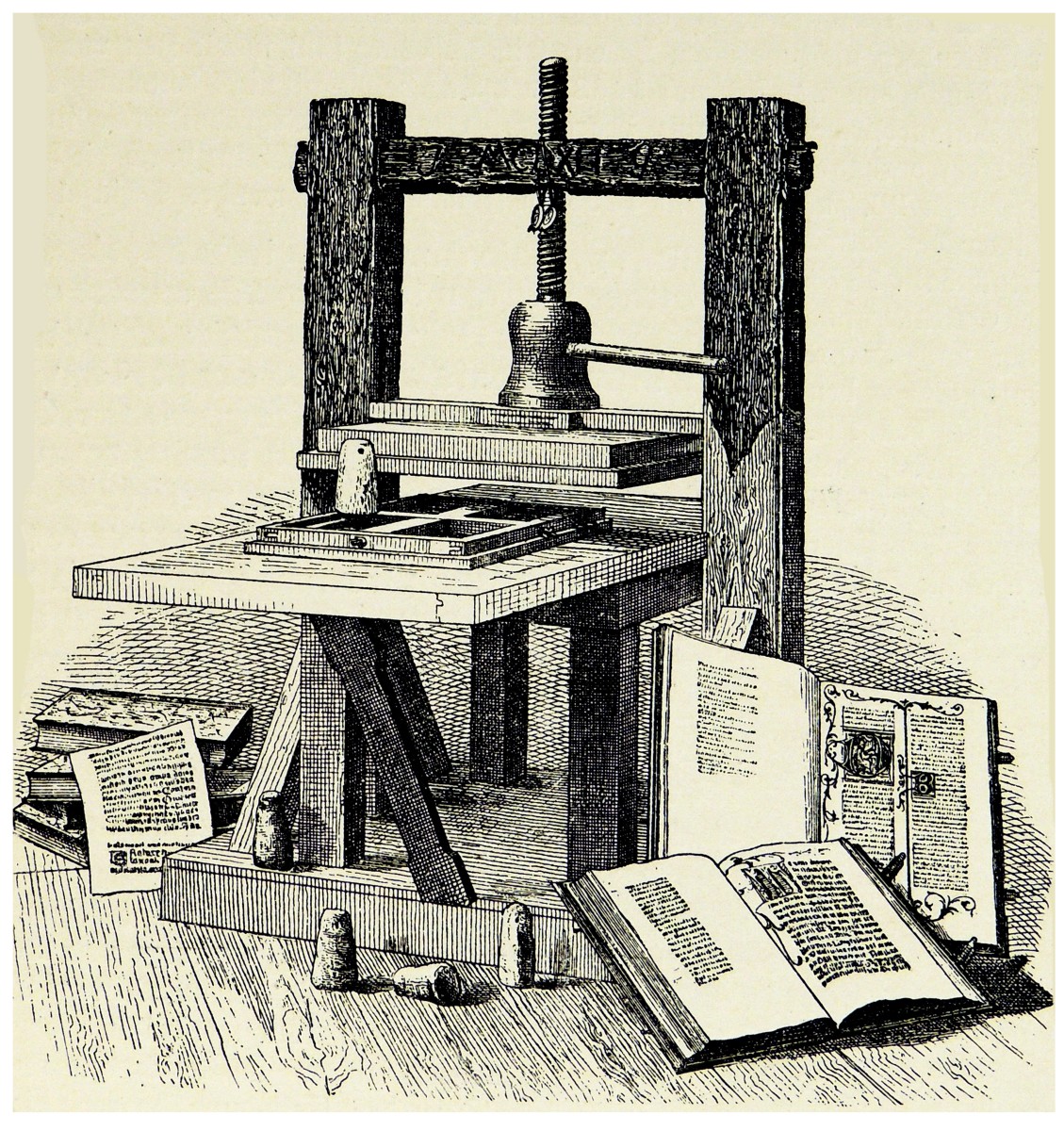 Technology
Information and technology are (of course) strongly connected
More advanced technology enables more complex and voluminous communication
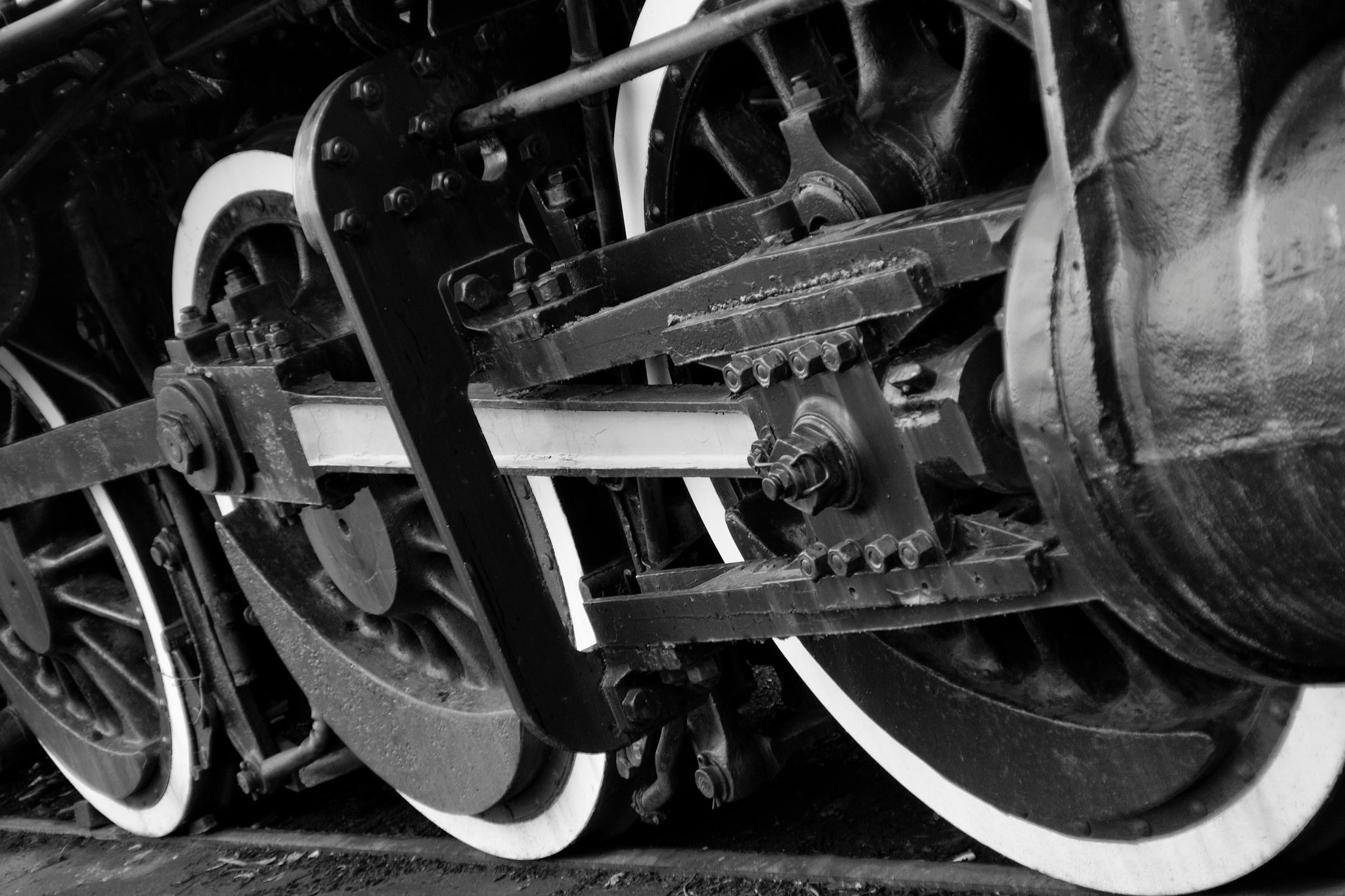 Ages
Pre-mechanical (3.000 b.c. – 1450)
Mechanical (1450 – 1840)
Elektro-mechanical (1840 – 1940)
Electronic (1940 -)
Pre-mechanical
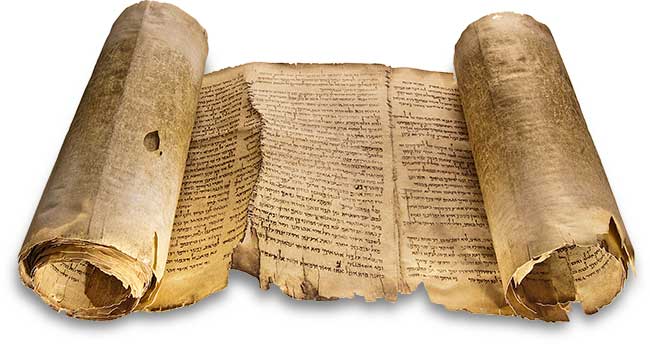 Languages, alphabets
Writing tools
Hand-written permanent media (books, scolls, tablets, etc.)
Number systems
First major cultures
Producing (permanent) information is slow…
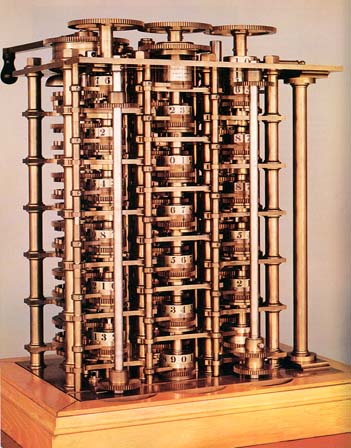 Mechanical
Book-printing! (Gutenberg)
Books become accessible
Mechanical calculators
First examples of ”program-mable” units (looms)
Long-distance communication is slow and high-latency…
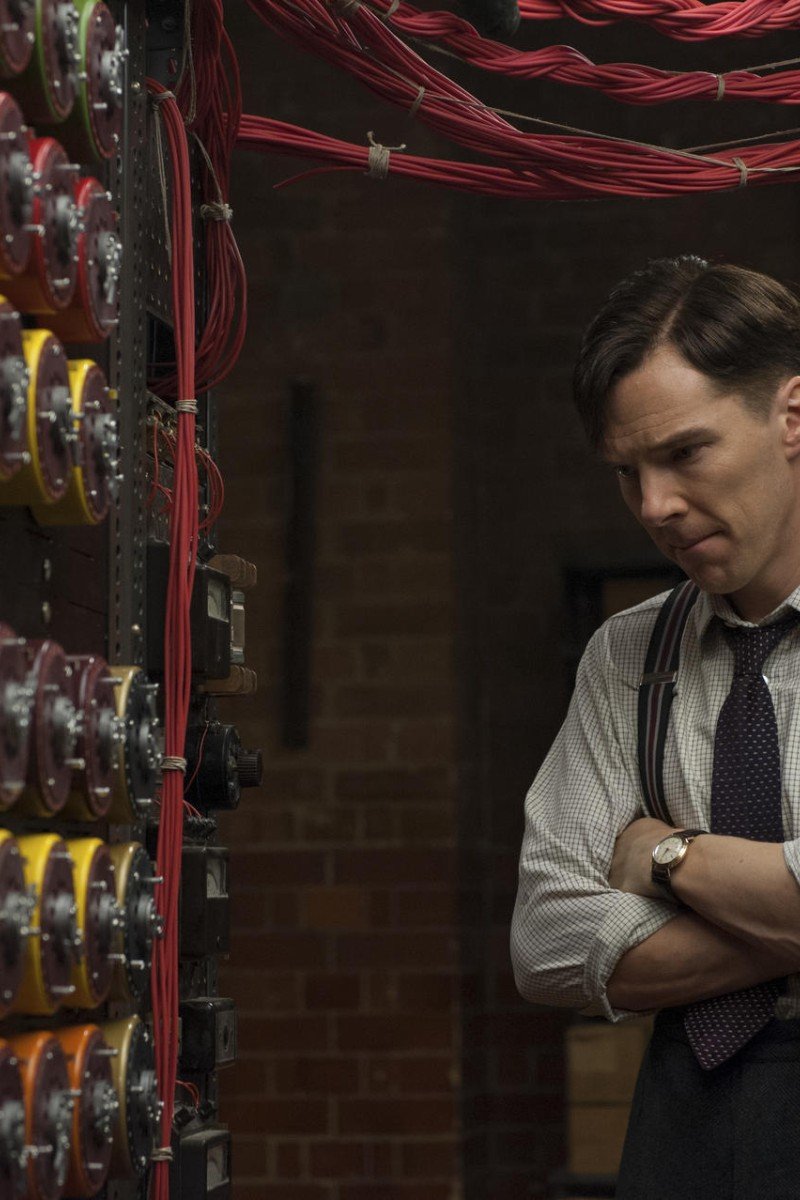 Electro-mechanical
Taming of electrical current
Telegraph, radio, phone systems
Instant round-the-globe comminication (almost…)
IBM
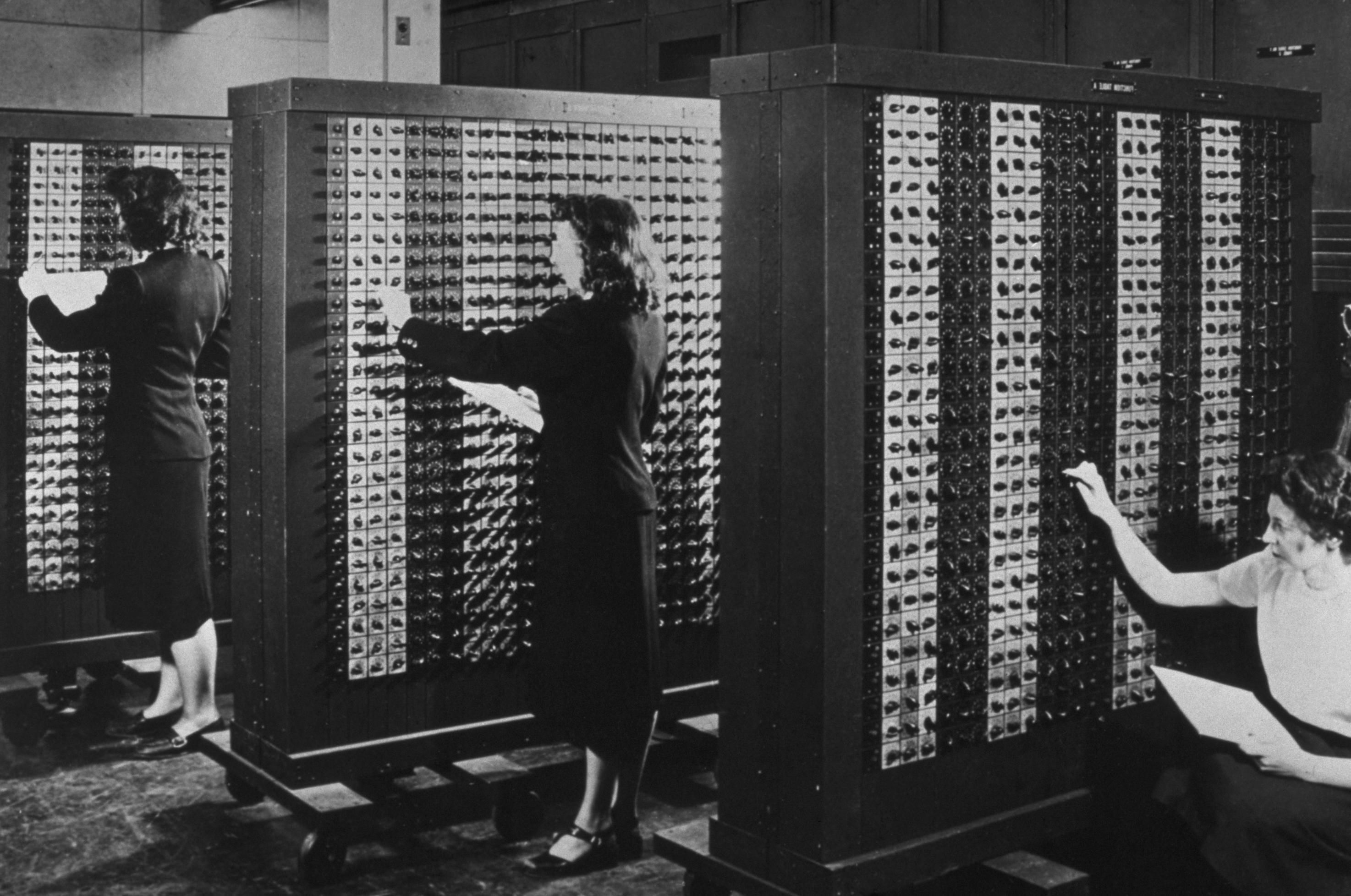 1940 - 1950
First purely electronic computers, based on radio tubes
Definition of computer architecture (von Neumann)
Very expensive, slow and error-prone…
Only military and universities
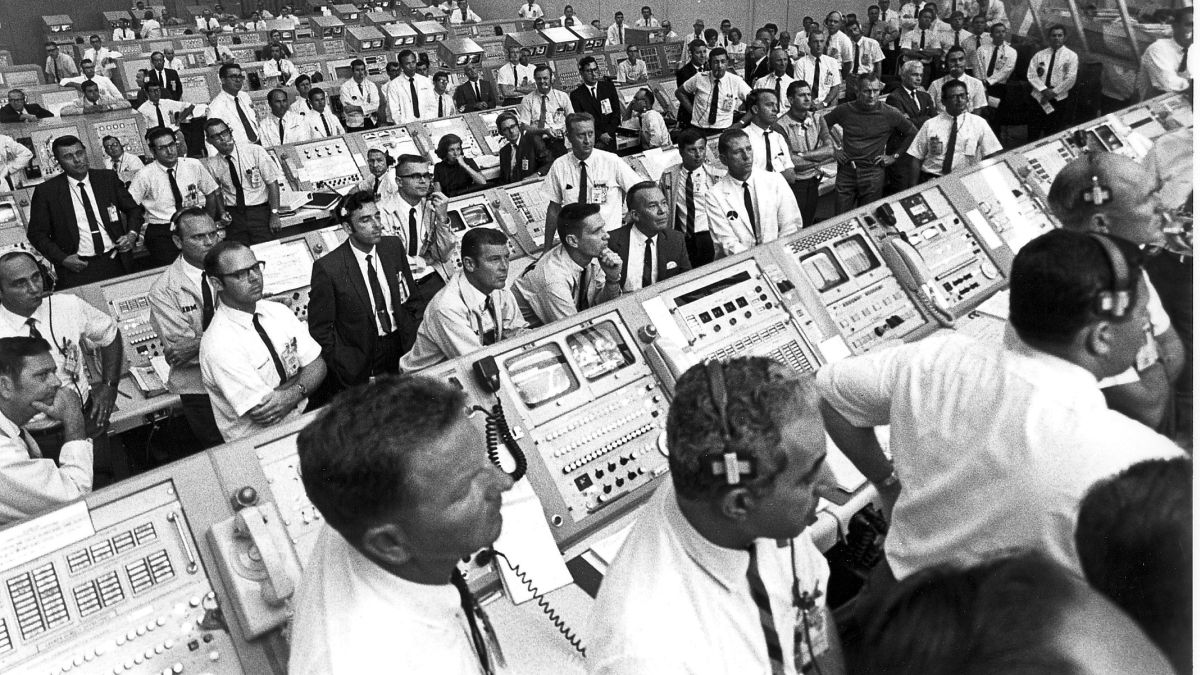 1950 - 1975
Transistors, later microchips
Punch cards, later magnetic tape
Programming languages
Operating systems
Price drop, capacity and speed increase
More commercial use (banks, insurance,…)
Space industry
Pocket calculators…
1975 - 1990
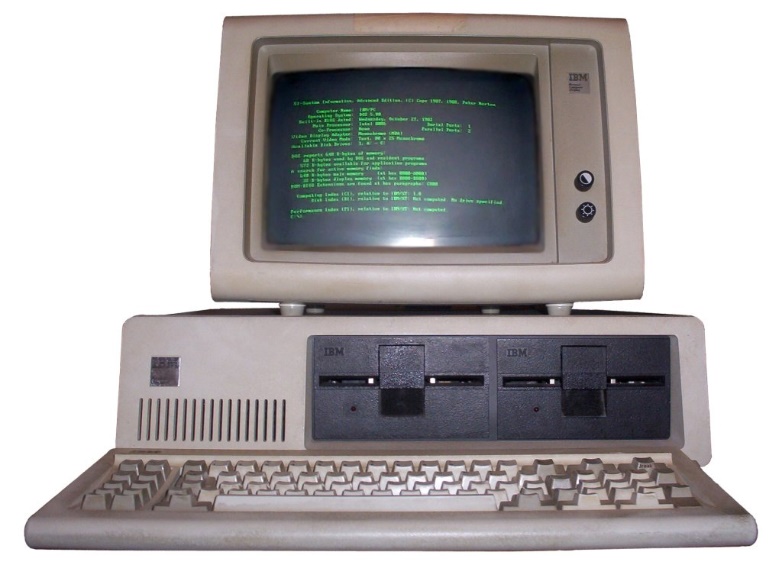 Prices still drop (fast), and capacity/speed still increases (fast)
First products aimed at private consumers and small businesses
IBM Personal Computer (about 50.000 kr.)
ZX Spectrum, Commodore 64
PC down to 15.000 in late 80’s
1989: Tim-Berners Lee (CERN) lay foundation for WWW
1990 - 2000
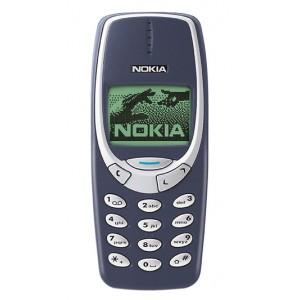 PCs for the masses…
Windows, browsers
Proliferation of digitalisation in public and private sector
Mobile phones (Nokia)
Internet Bubble 1995-2000
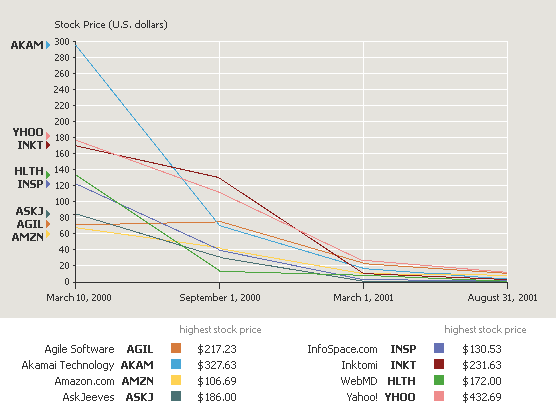 2000 - 2010
Rapid increase in homes with PC and internet access
Web 2.0: Users create content (Facebook, YouTube,…)
Internet access through other devices (access more important than device)
iPhone
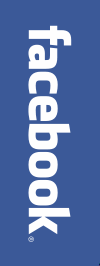 2010 -
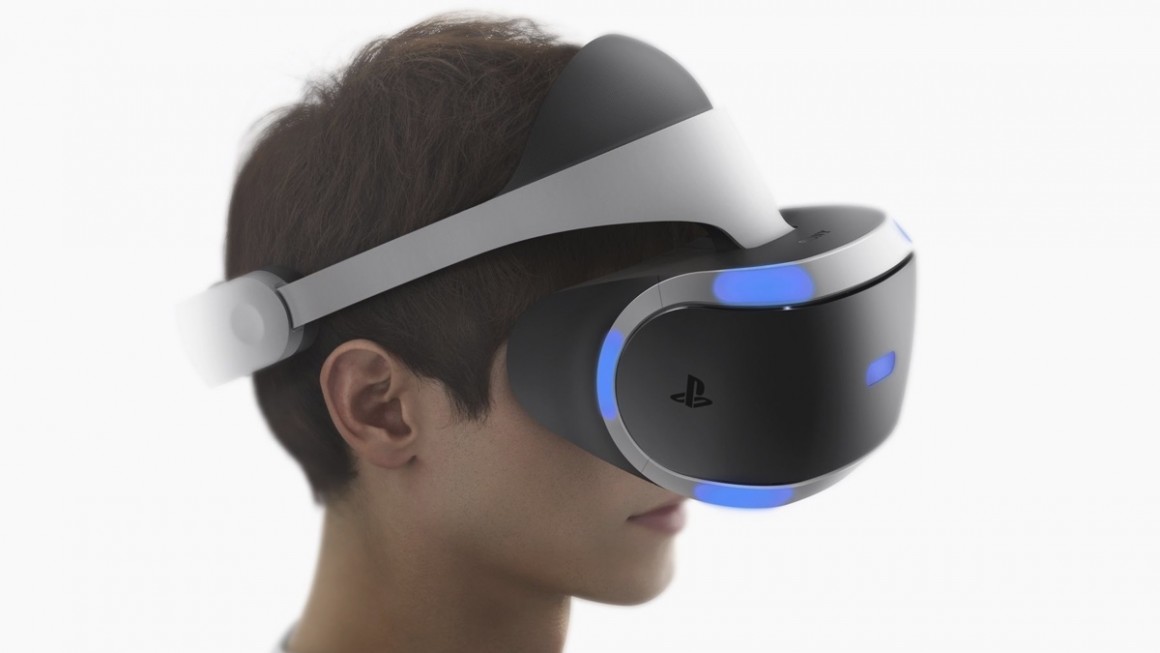 Everyone is online (almost…)
Everything is online (well…)
Digitalisation continues
Renewed interest in AI and VR
Robotics
IT permeates out lives – for better or worse…
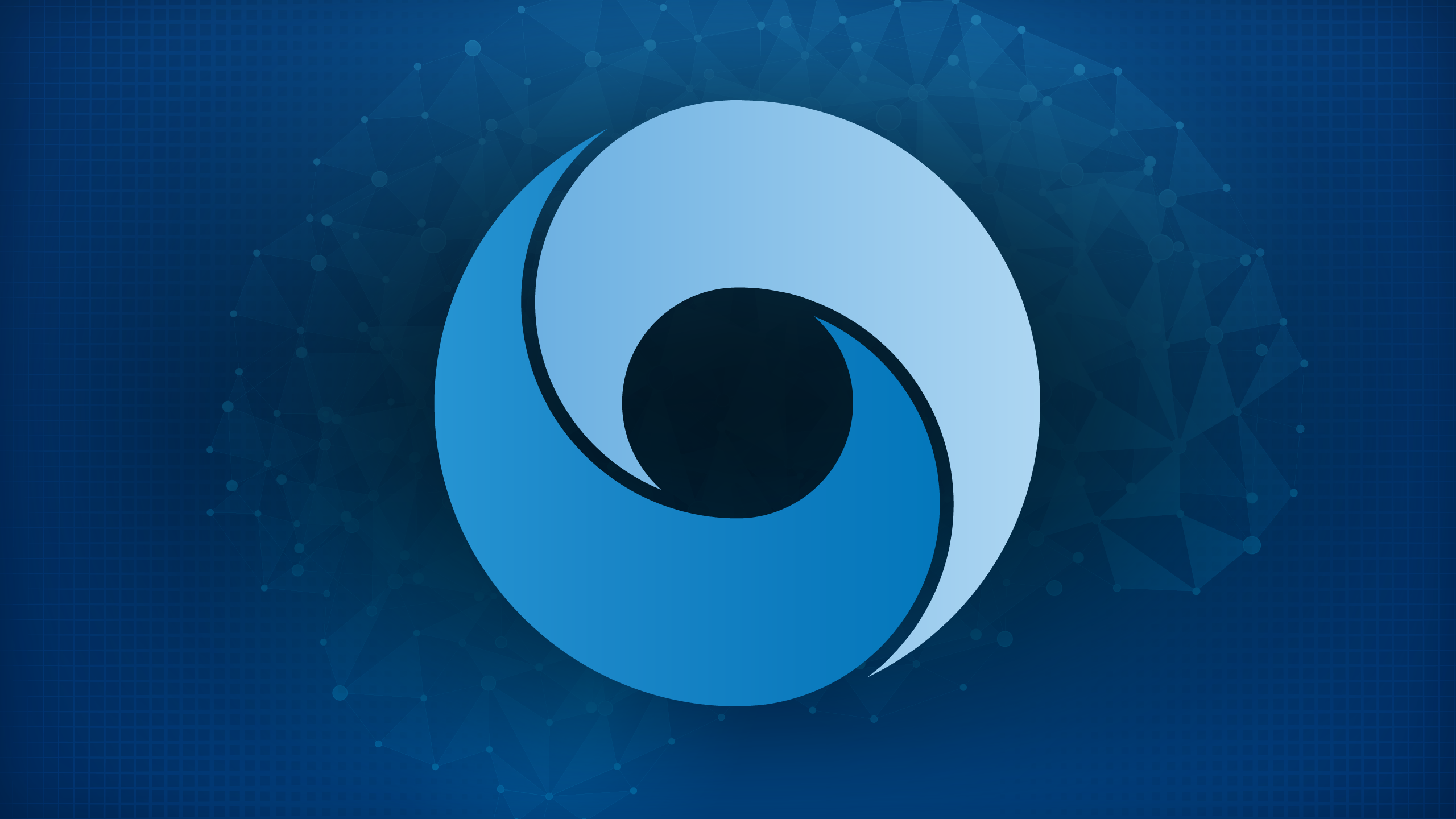 AI to-do list
Beat humans at
Chess (1997)
Jeopardy (2011)
Go (2016)
Protein Folding (2021)
…?
AI to-do list
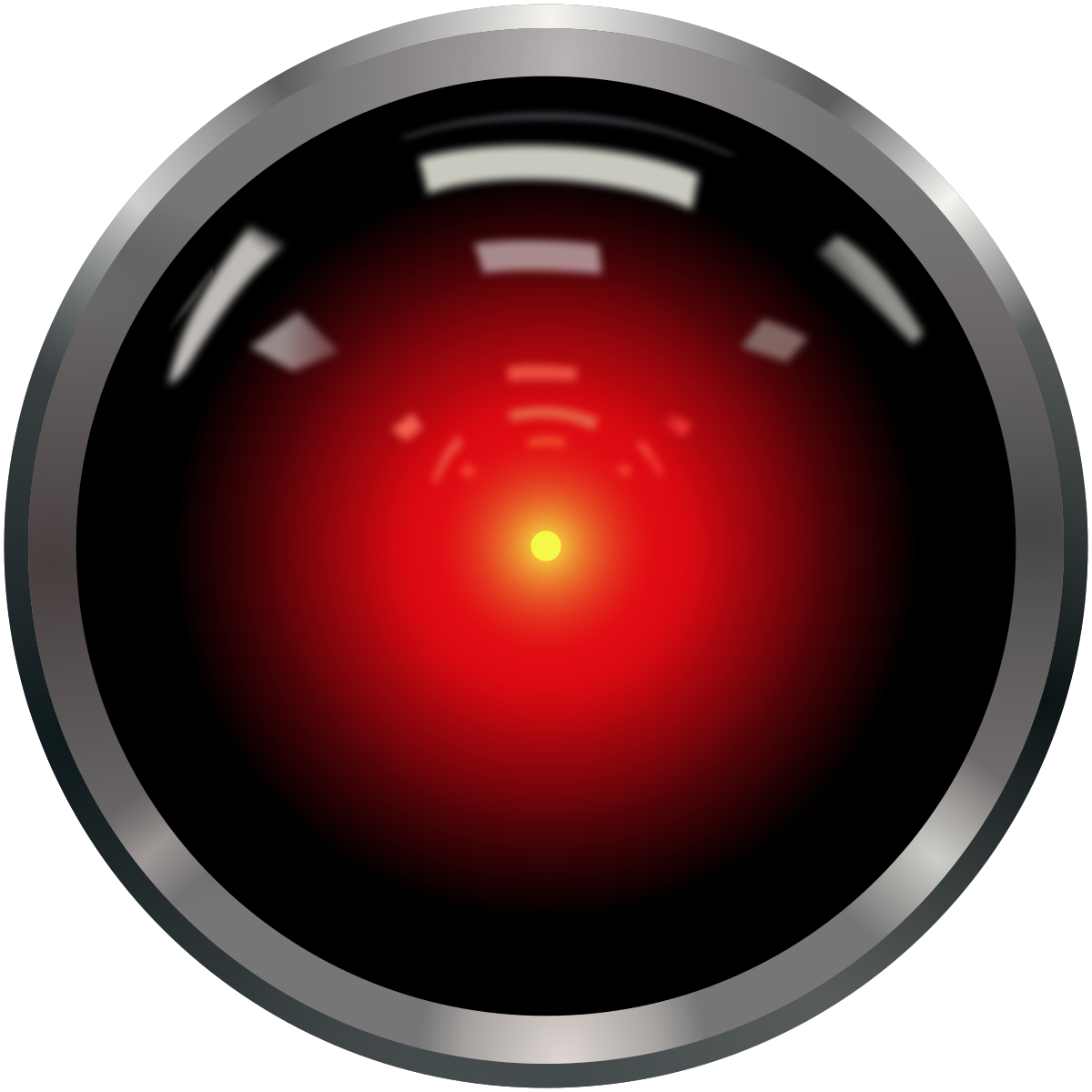 Beat humans at
Chess (1997)
Jeopardy (2011)
Go (2016)
Protein Folding (2021)
…?